DISPOSITIVOs DE MEMORIA
VIVIANA LONDOÑO
JULIA BLANDON

OLGA AGUDELO

TECNOLOGIA

10º2

IEGAMAR 

MEDELLIN-2011
ROM
Es un medio de almacenamiento que permite sólo la lectura de la información y no su escritura.
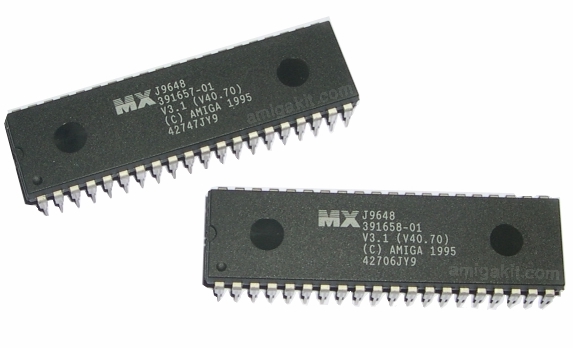 MEMORY
CD ROM
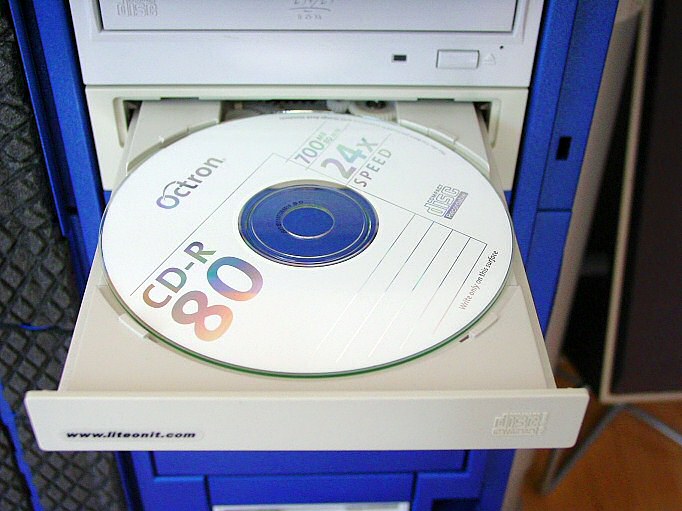 Disco de solo lectura
Es un pre-prensado disco compacto que contiene los datos de acceso, pero sin permisos de escritura, un equipo de almacenamiento y reproducción de música.
DVD-ROM
Al igual que un CD-ROM ha sido grabado una única vez (método de grabación por plasmado) y puede ser leído o reproducido muchas veces.
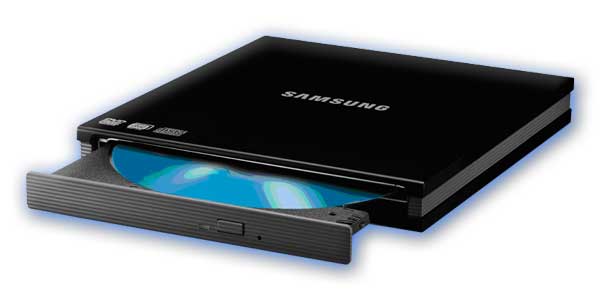 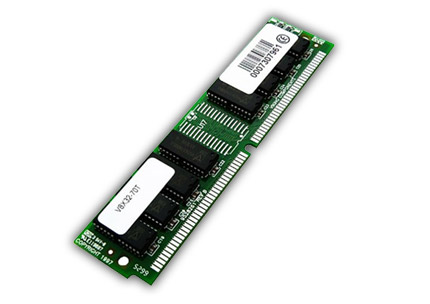 RAM
El dispositivo RAM solo funciona cuando el ordenador esta en funcionamiento…
MEMORY
CD RW
Disco compacto regrabable utilizado para almacenar cualquier tipo de información. puede ser grabado múltiples veces, y permite que los datos almacenados sean borrados.
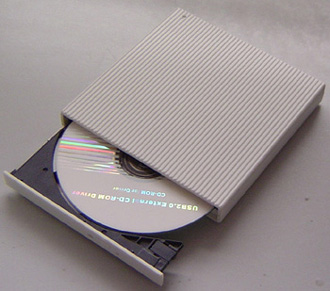 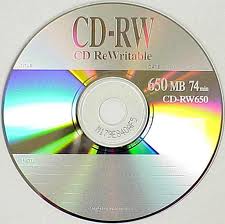 DVD-RW
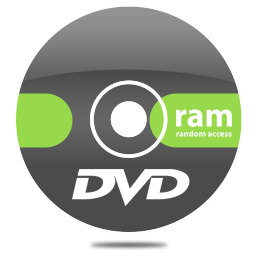 DVD regrabable en el que se puede grabar y borrar la información varias veces. La capacidad estándar es de 4,7 GB.
USB
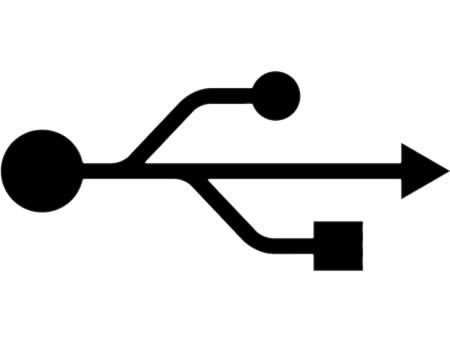 Es un dispositivo de almacenamiento masivo que utiliza memoria
flash para guardar la información que puede requerir.
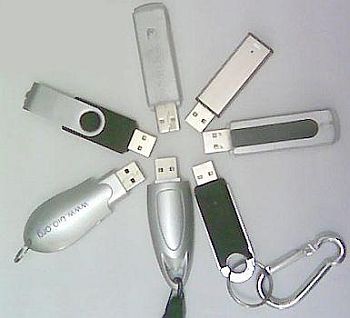 La información que a este se le introduzca, puede ser modificada millones de veces durante su vida útil.
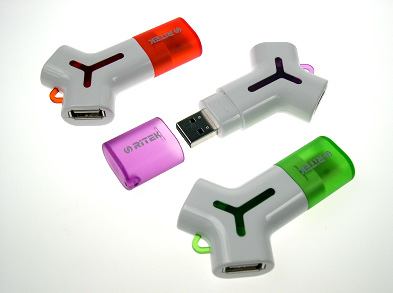 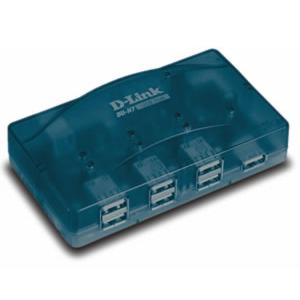 Se conecta mediante un puerto USB
DISCO DURO
Es un dispositivo de almacenamiento de datos no volátil que emplea un sistema de grabación magnética para almacenar datos digitales.
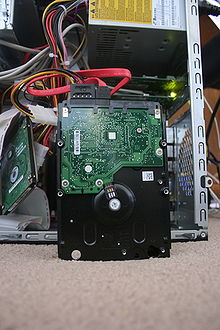 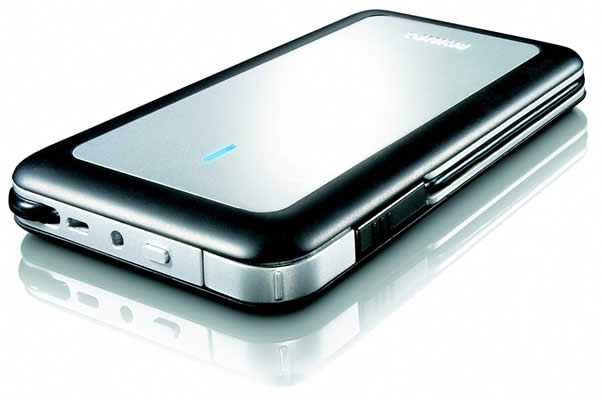 Es un soporte digital óptico utilizado para almacenar cualquier tipo de información de audio, imágenes, vídeo, documentos y otros datos.
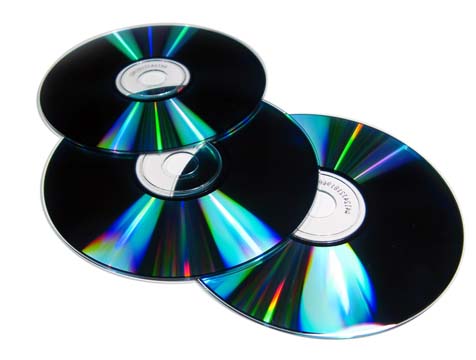 CD
Memory Stick
Medio de almacenamiento de información para un dispositivo portátil.
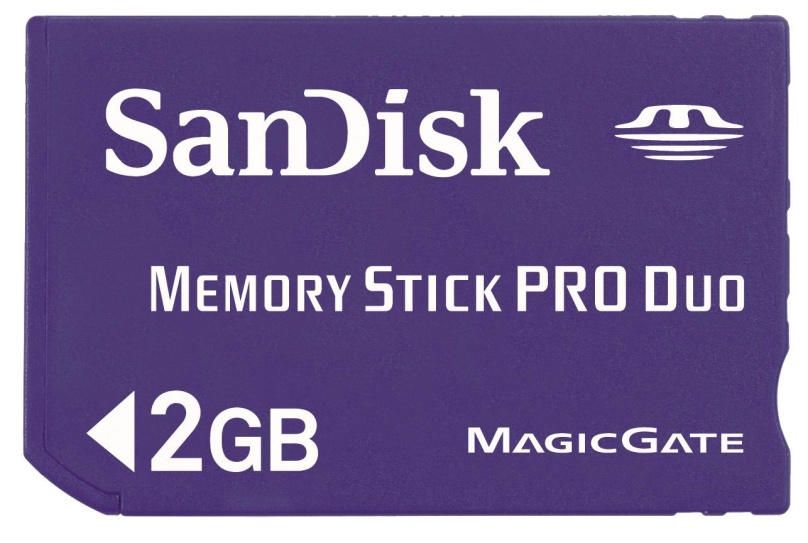 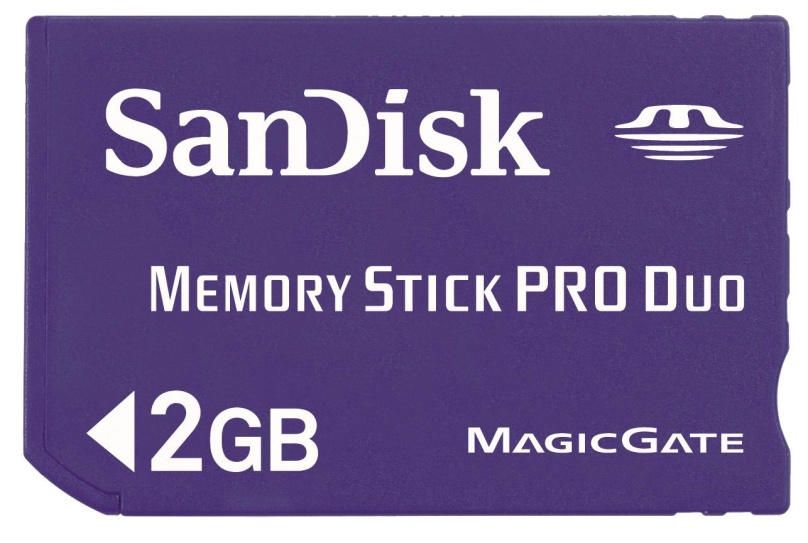 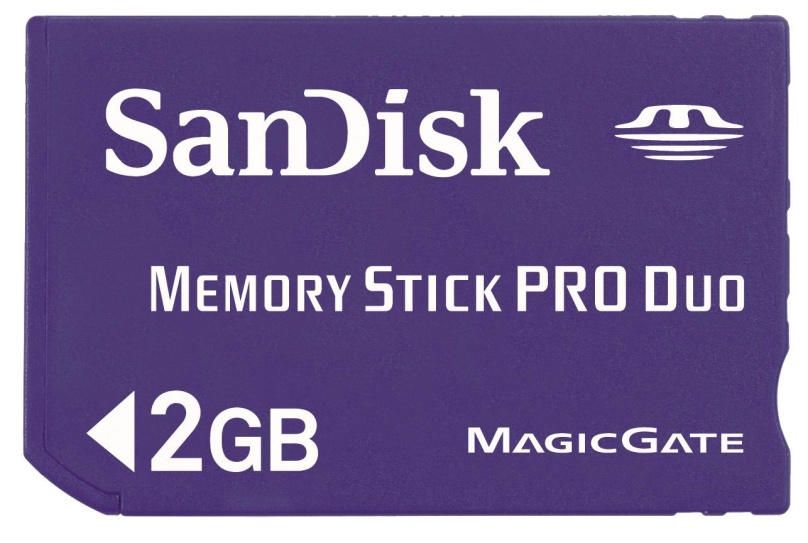 Puede ser fácilmente extraída la información o la tarjeta a un ordenador.
Por ejemplo, las cámaras digitales de Sony utilizan la tarjeta Memory Stick para guardar imágenes y vídeos.
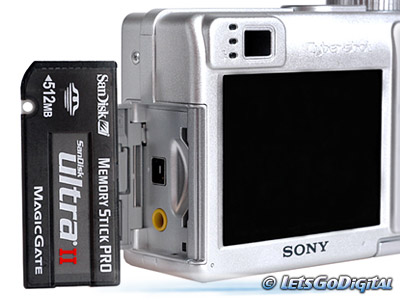 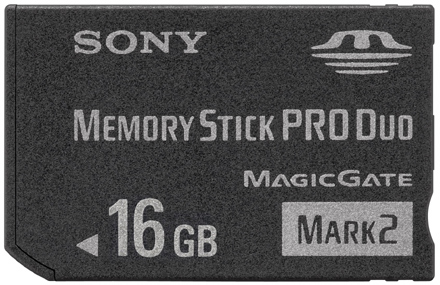 Memory 
Stick>>>tarjeta 
de memoria
cintas magnéticas
Es un tipo de medio o soporte de almacenamiento de información que guarda vídeo, audio y datos.
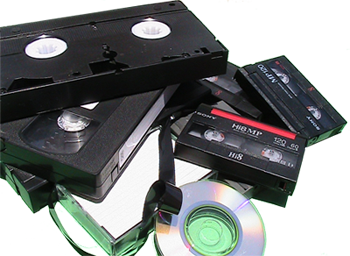 Se graba en pistas sobre una banda plástica con un material magnetizado, generalmente óxido de hierro o algún cromato.
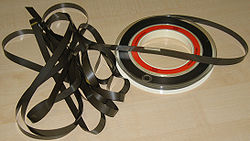 floppy
son dispositivos de almacenamiento de información conformados por una lámina fina de material flexible y magnético, dentro de una carcasa de plástico. Estos medios de almacenamiento son escritos o leídos mediante disqueteras.
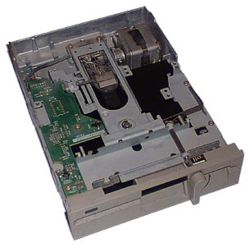 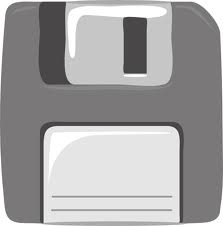 DISPOSITIVOS DE  MEMORIA
BIT
BYTE
KB
MB
GB
TB